Возможности использования оборудования центра «Точка роста» по нейрофизиологии , биологии, химии в учебной деятельности
Проблемы на решение которых нацелен центр «Точка роста»:
Освоение курсов химии, физики, биологии, носит преимущественно теоретический характер изучения материала.

Недостаток внимания на связь теоретических знаний с практическими
Материально-техническое оснащение центров «Точка роста»
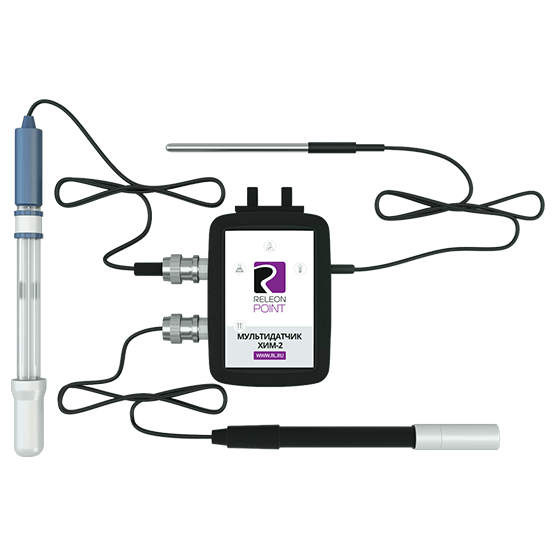 Цифровые лаборатории «Releon»
Цифровая лаборатория по  нейротехнологии «BitronicsLab»
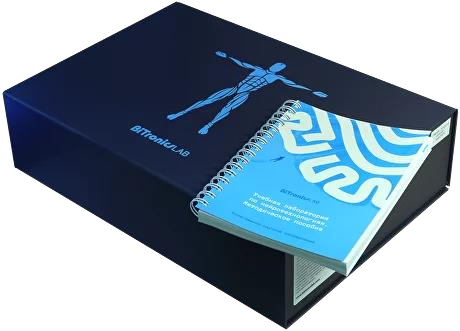 Посуда и оборудование для ученических опытов
Гербарии, оборудование для демонстрационных опытов, учебные кабинеты
Направления использования оборудования центра «Точка роста»
Школа:
Учебная деятельность (уроки, дополнительное образование)
Проектная деятельность учащихся (шаг в будущее)
Подготовка к ОГЭ и ЕГЭ
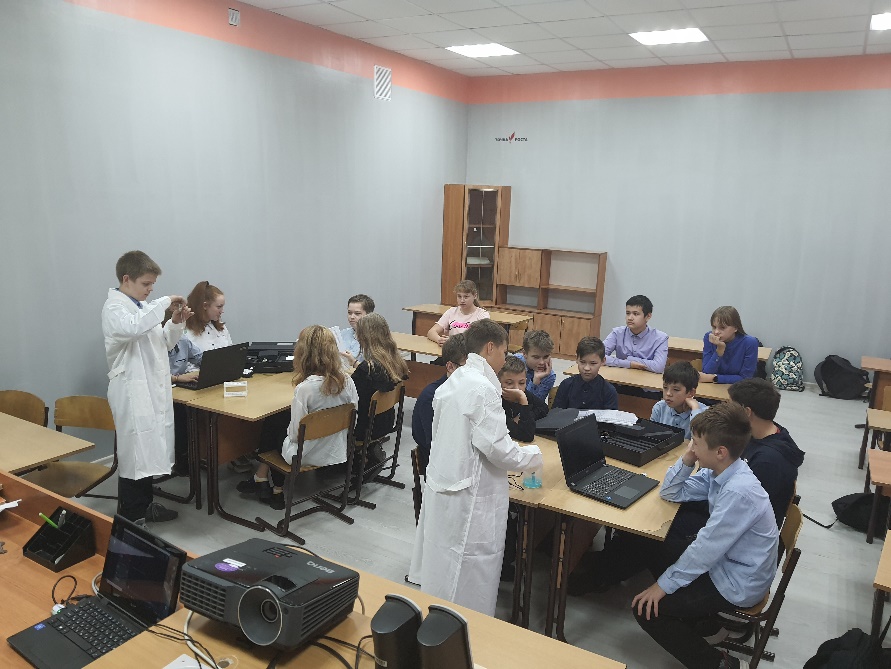 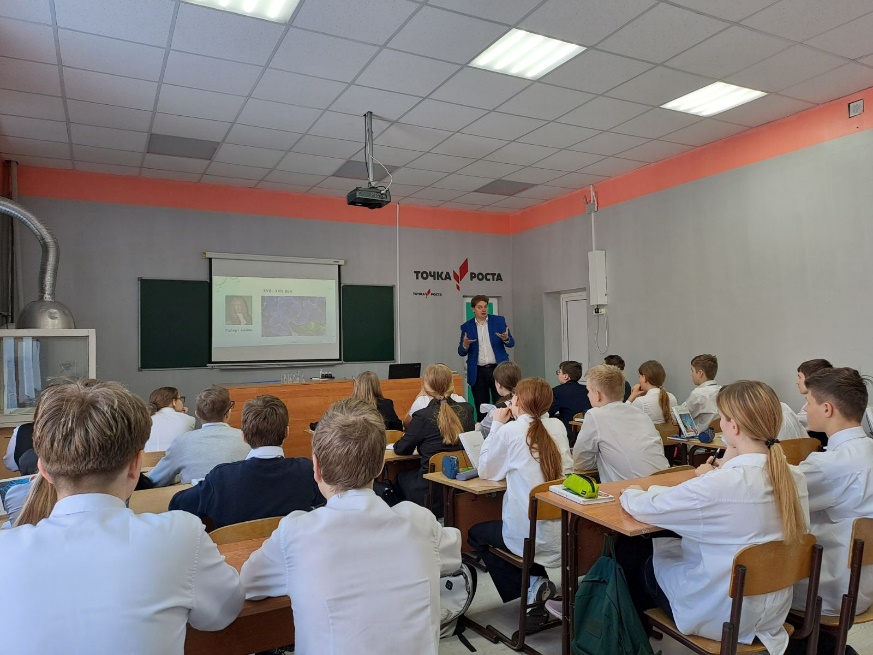 Направления использования оборудования центра «Точка роста»
Город:
Городская сетевая «Биологическая школа»
Сетевое взаимодействие с КГМУ
Взаимодействие с ОГБУЗ Шарьинская 
окружная больница
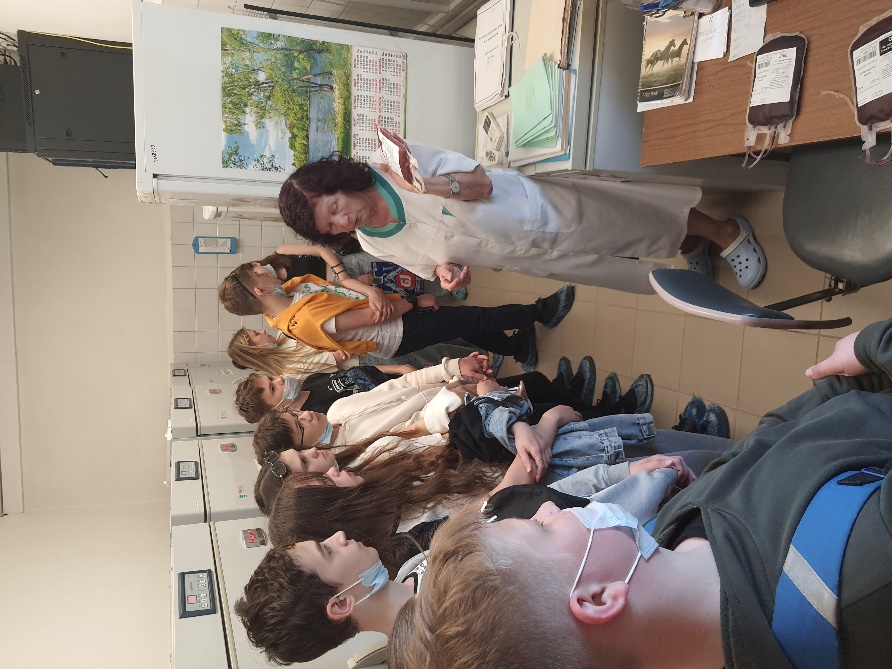 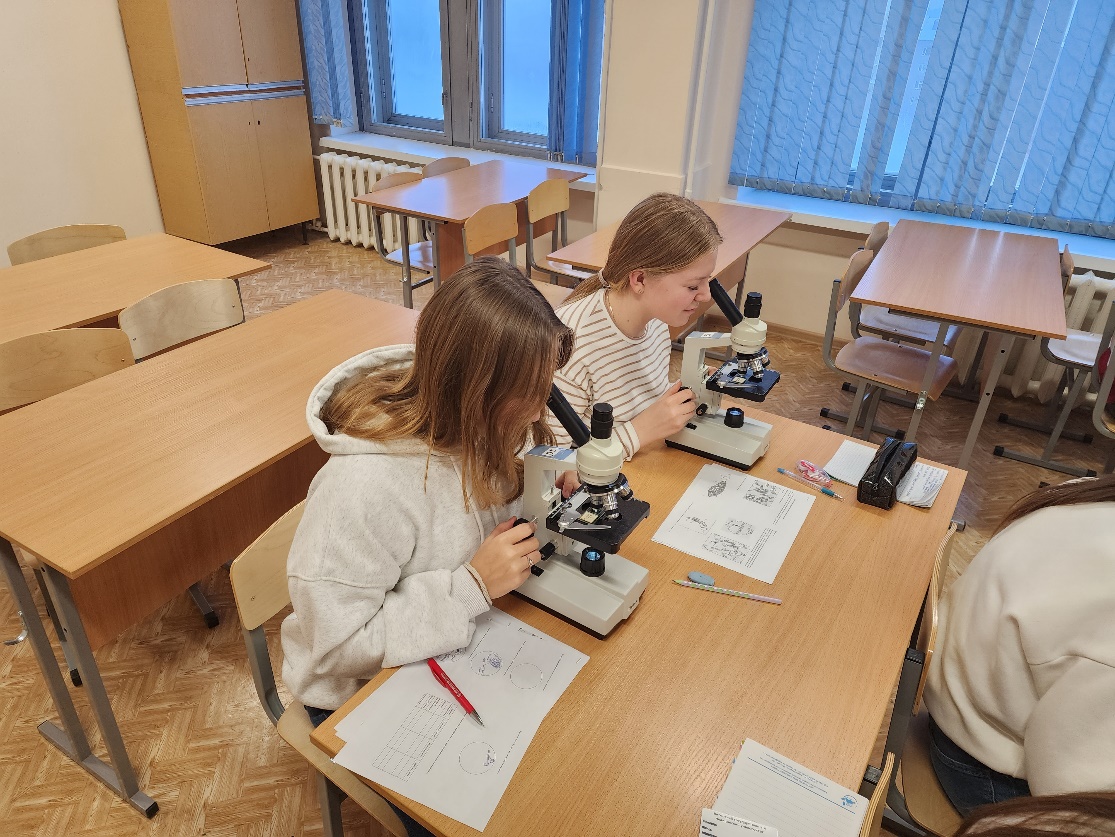 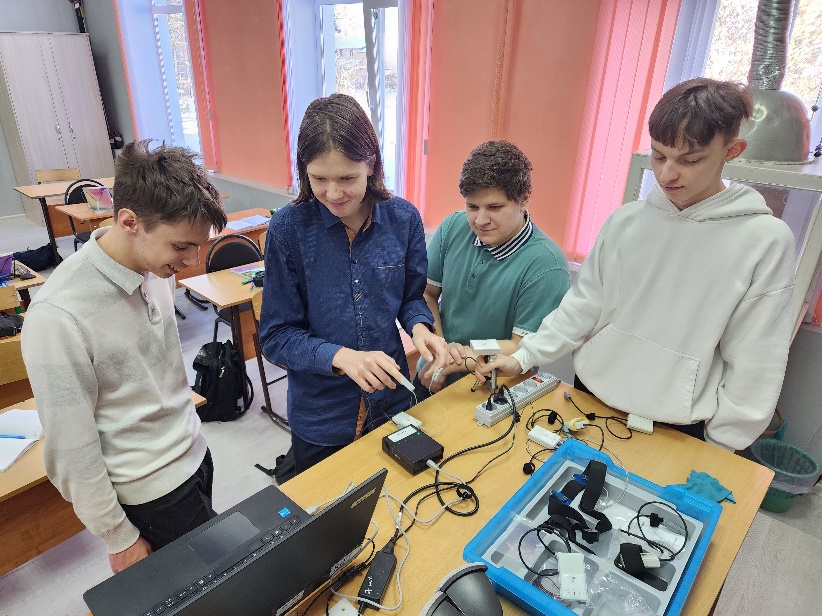 Цифровая лаборатория по нейротехнологиям
«BitronicsLAB»
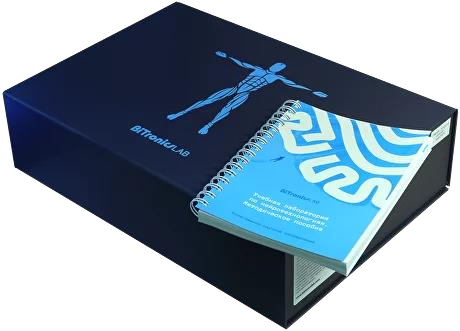 позволяет учащимся регистрировать, обрабатывать и анализировать
биосигналы человека:
мышечную активность, пульс,
электрокардиограмму,
электроэнцефалограмму,
механические колебания грудной клетки сопротивление кожи
+ проводить измерение физиометрических параметров (ЖЕЛ, АД, динамометрия)

Дает возможность учащимся понять взаимосвязи между биологией, информатикой, математикой, физиологией, биофизикой.
Цифровая лаборатория по нейротехнологиям
«BitronicsLAB»
Комплектация
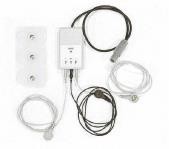 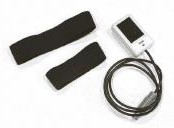 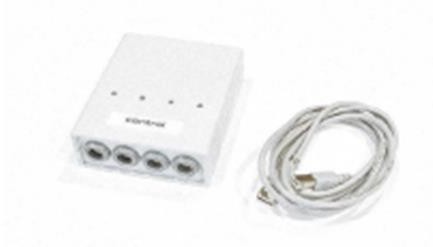 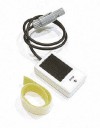 1. Центральный модуль
(преобразователь)
3. Сенсор ЭМГ (EМG)
2. Сенсор ЭКГ (ECG)
4. Сенсор пульса (Pulse)
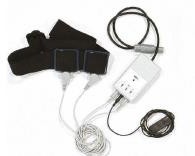 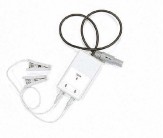 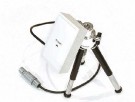 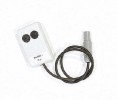 6. Сенсор кожно-	7. Сенсор механических
5. Сенсор ЭЭГ (EЕG) гальванической реакции (GSR) колебаний грудной клетки
8. Сенсор «Кнопка»
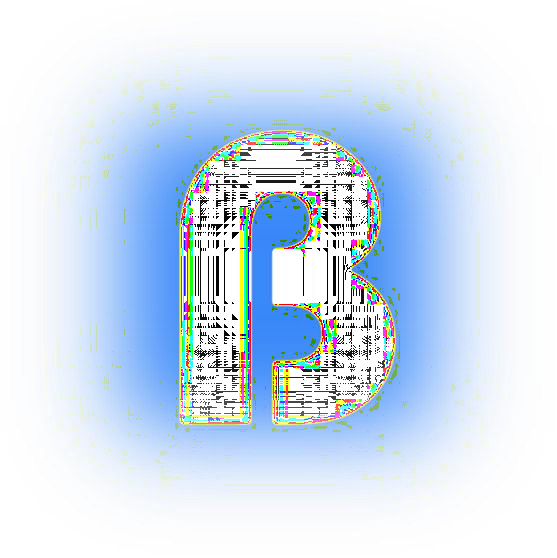 Цифровая лаборатория по нейротехнологиям
«BitronicsLAB»
Программное обеспечение и методическое сопровождение

ПО BiTronics Studio (сайт https://bitronicslab.com/guide; раздел материалов для набора
«Цифровая лаборатория в области нейротехнологий. Практикум по биологии».
Методическое пособие по работе с программой и с набором лабораторных работ
(бумажный и электронный носитель)
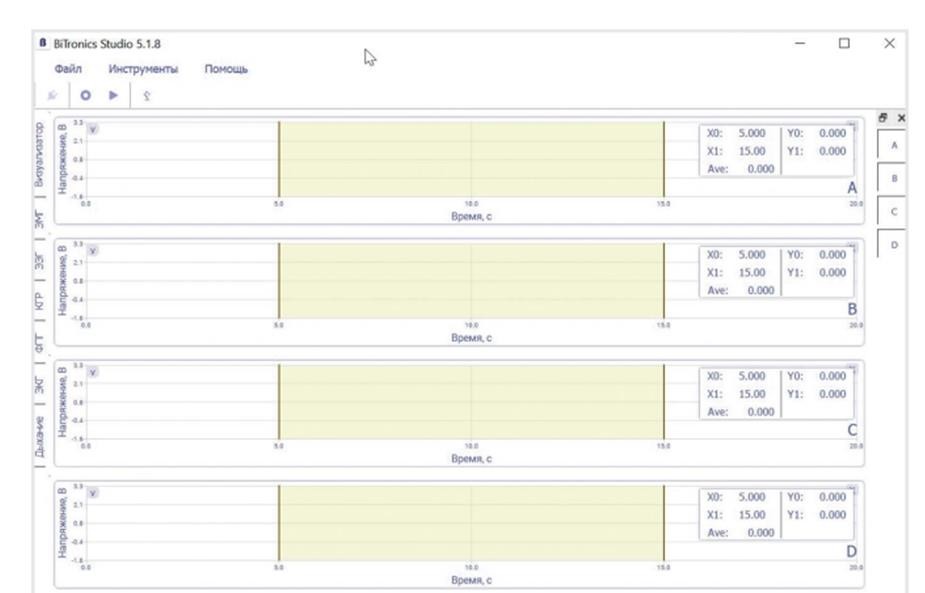 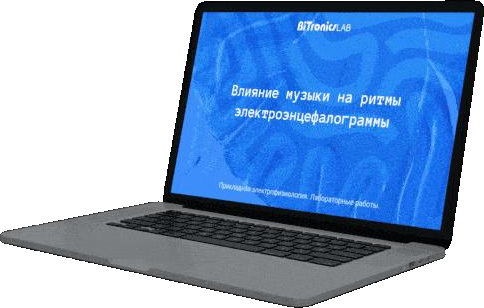 Цифровая лаборатория по нейротехнологиям
«BitronicsLAB»
Примеры лабораторных и практических работ

Измерение скорости сенсомоторной реакции с помощью ЭМГ
Изучение усталости мышц с помощью ЭМГ
Сокращение сердца и его отражение в ЭКГ
Влияние дыхания на нерегулярность сердечного ритма
ЭКГ и физическая нагрузка
Пульсовая волна и сигнал ФПГ
Ритмы мозга и спектральный анализ ЭЭГ
Влияние музыки на ритмы энцефалограммы
Динамика кожно-гальванической реакции
Полиграфия и определение психоэмоционального состояния человека
Задержка дыхания и влияние этого на сердечно-сосудистую систему
Сборка экспериментальной установки
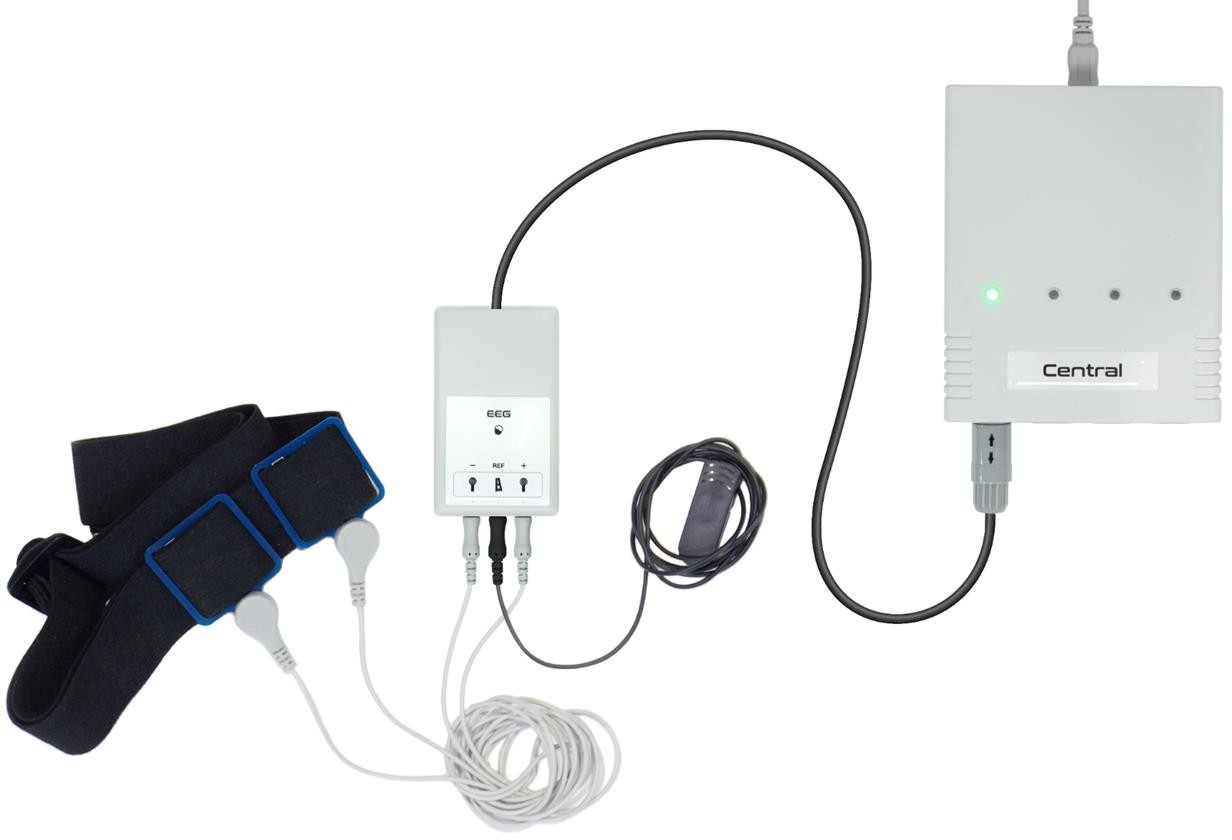 Модуль ЭЭГ

Ободок с  электродами
Центральный  модуль
Референсный
электрод-прищепка
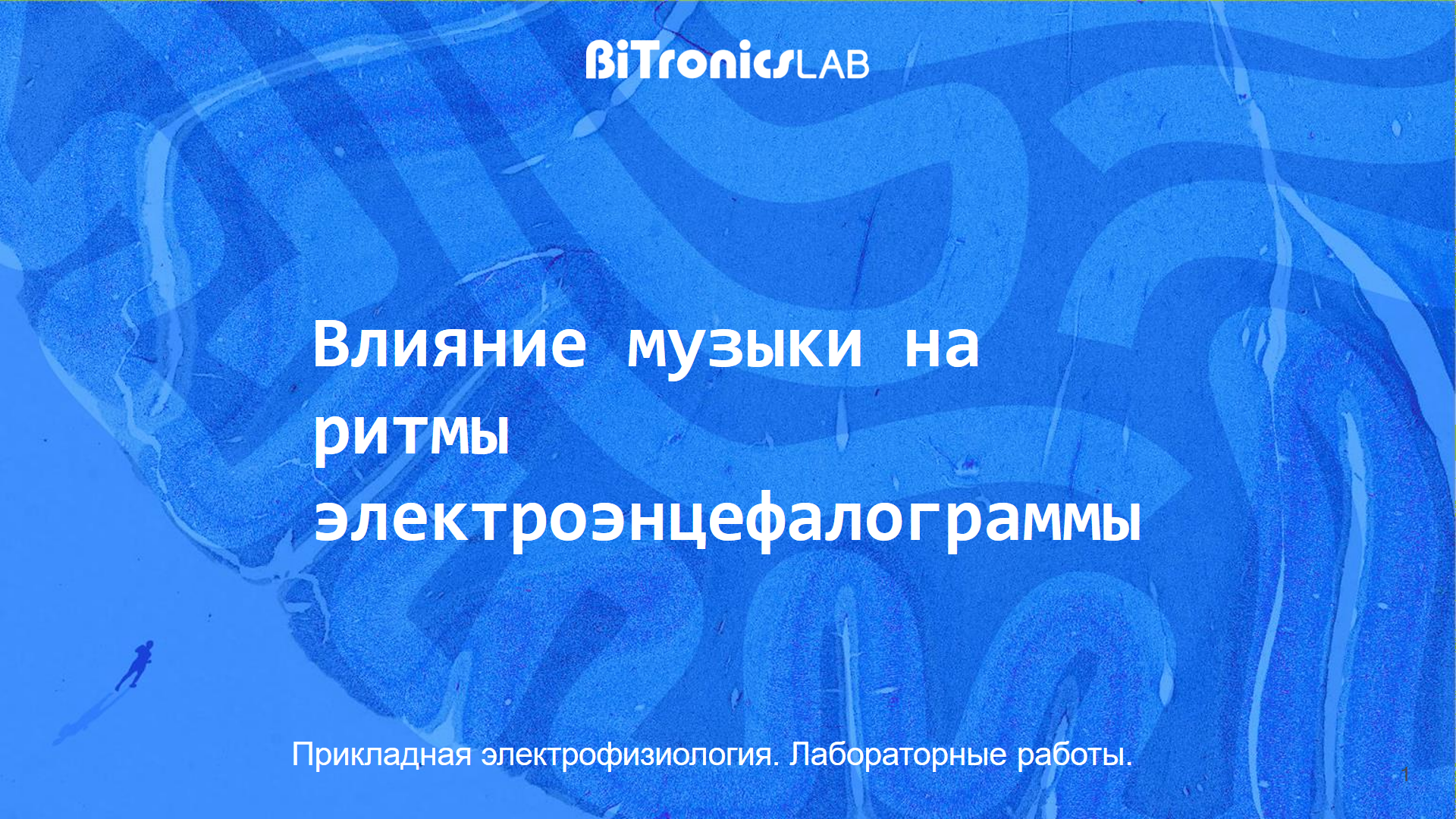 Проверка экспериментальной установки и
получение сигнала ЭЭГ
Сядьте на стул, откройте глаза и расслабьте мышцы шеи.
Запустите запись ЭЭГ, нажав на кнопку «Подключиться к центральному блоку».
Запишите сигнал ЭЭГ
в полной тишине
при прослушивании мелодии 1
при прослушивании мелодии 2
при прослушивании мелодии 3


1.	Разместите электроды в височной, в затем в лобной доле головного мозга. Повторите п. 3
Сборка экспериментальной установки.
Часть 1
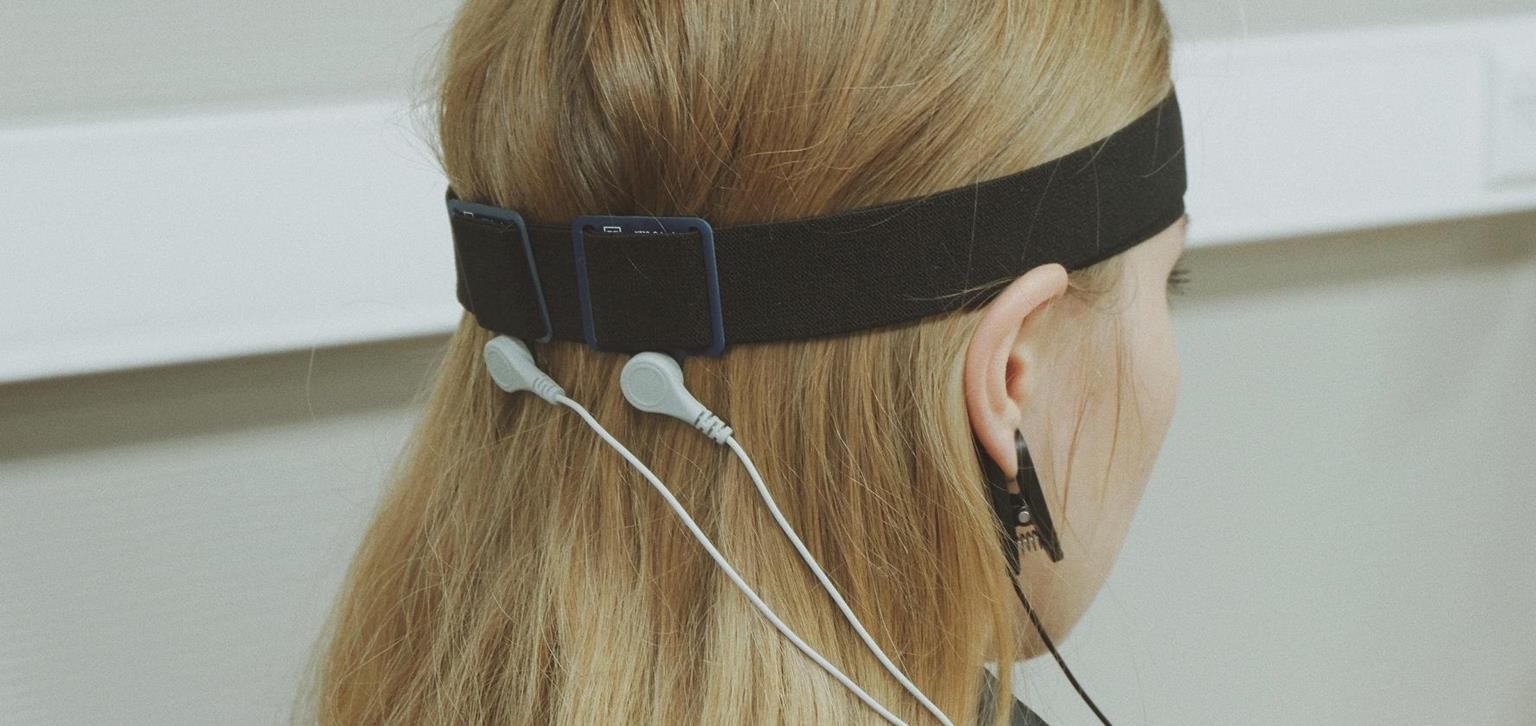 Крепление ободка для получения  сигнала с затылочной доли мозга
Сборка экспериментальной установки.
Часть 2
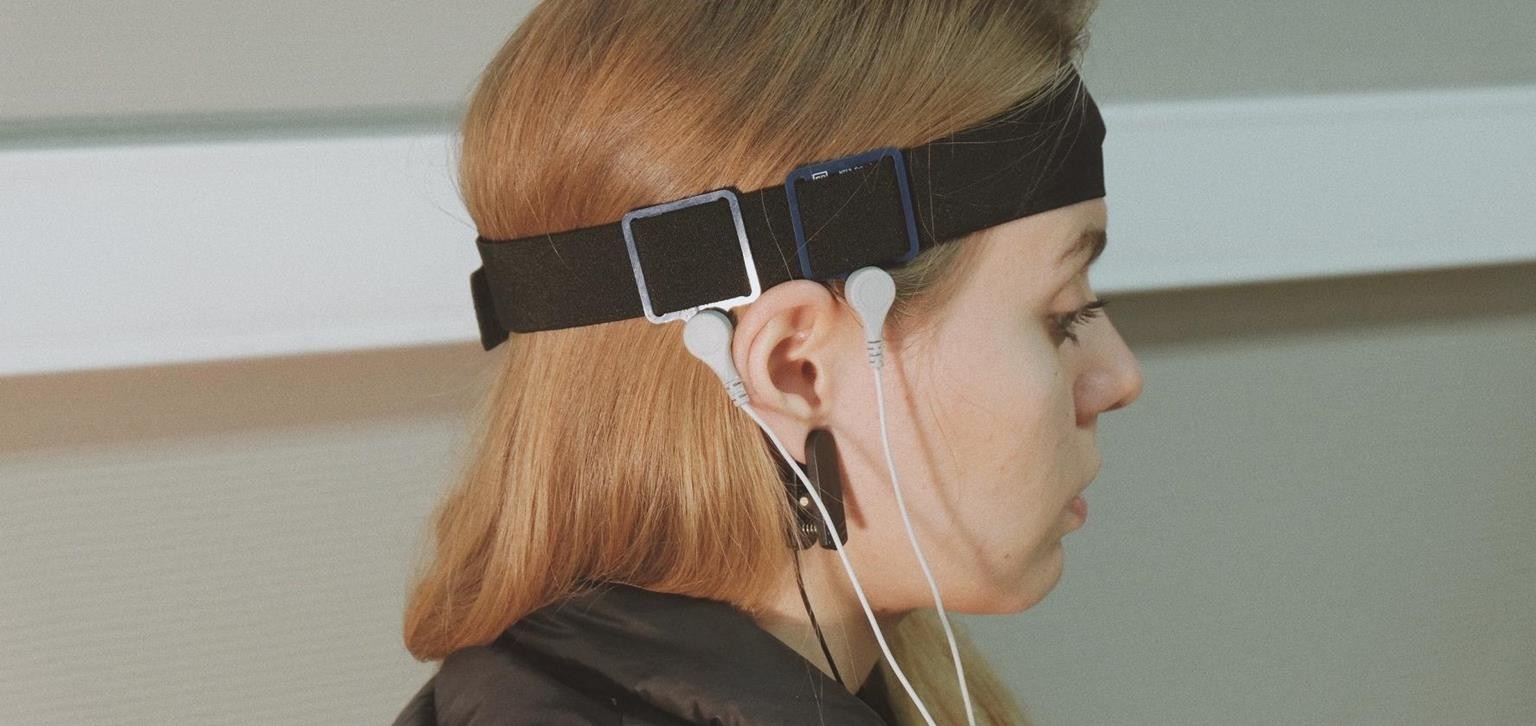 Крепление ободка для получения  сигнала с височной доли мозга
Сборка экспериментальной установки.
Часть 3
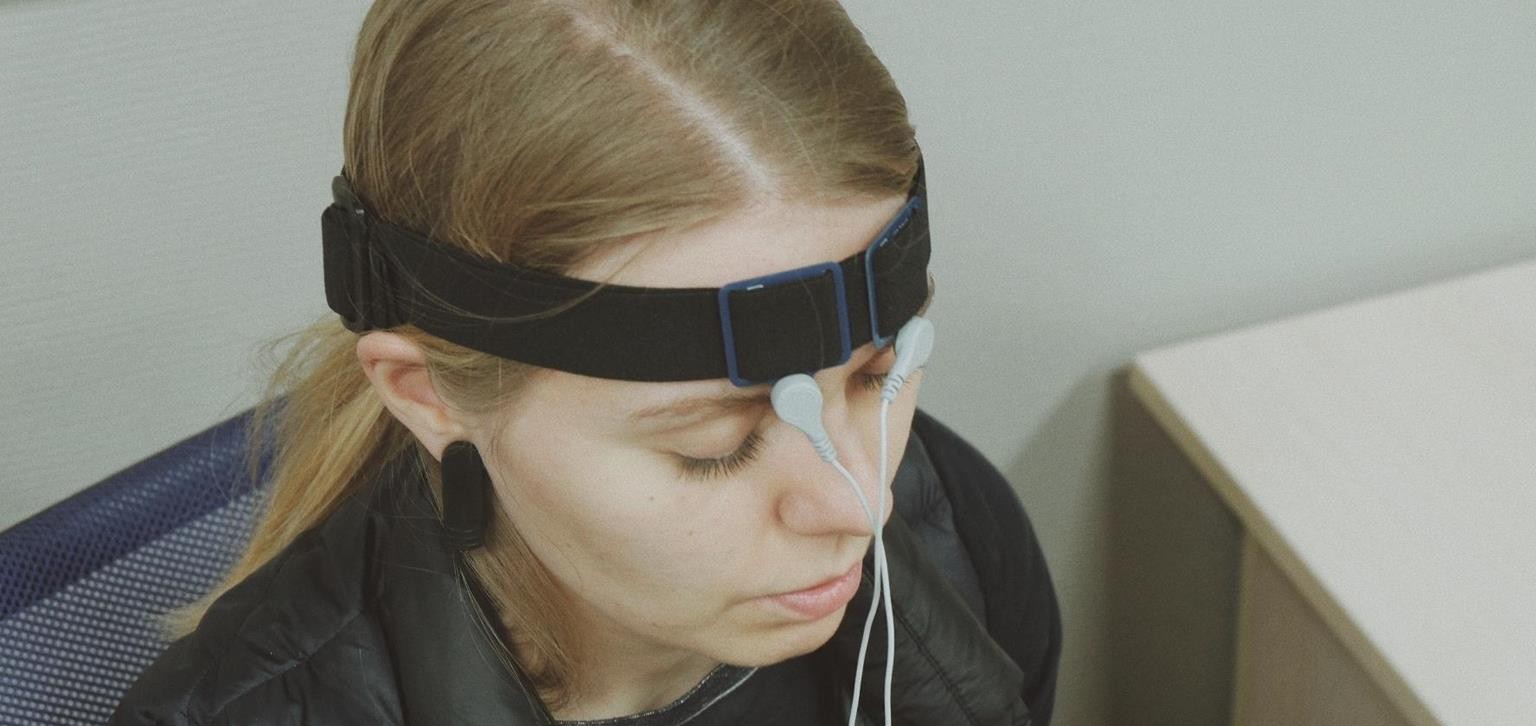 Крепление ободка для  получения сигнала с лобной  доли мозга
Основные ритмы головного мозга
30–60 Гц — Активное обучение, творческая
деятельность
Гамма (γ)
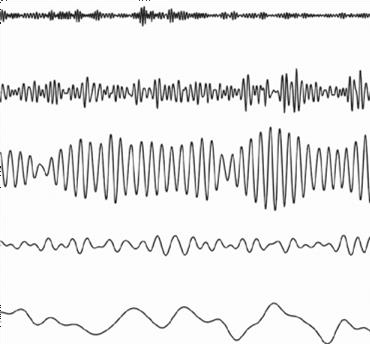 12–30 Гц — Нормальное бодрствование
Бета (β)
8–12 Гц — Расслабленное бодрствование
Альфа (α)
4–8 Гц — Поверхностный сон, глубокая  медитация, гипнотический транс
Тета (θ)
0,1–4 Гц — Глубокий сон
Дельта (δ)
2
Время, с
0
1
3
4
Мелодия 1 
соната Фа Минор
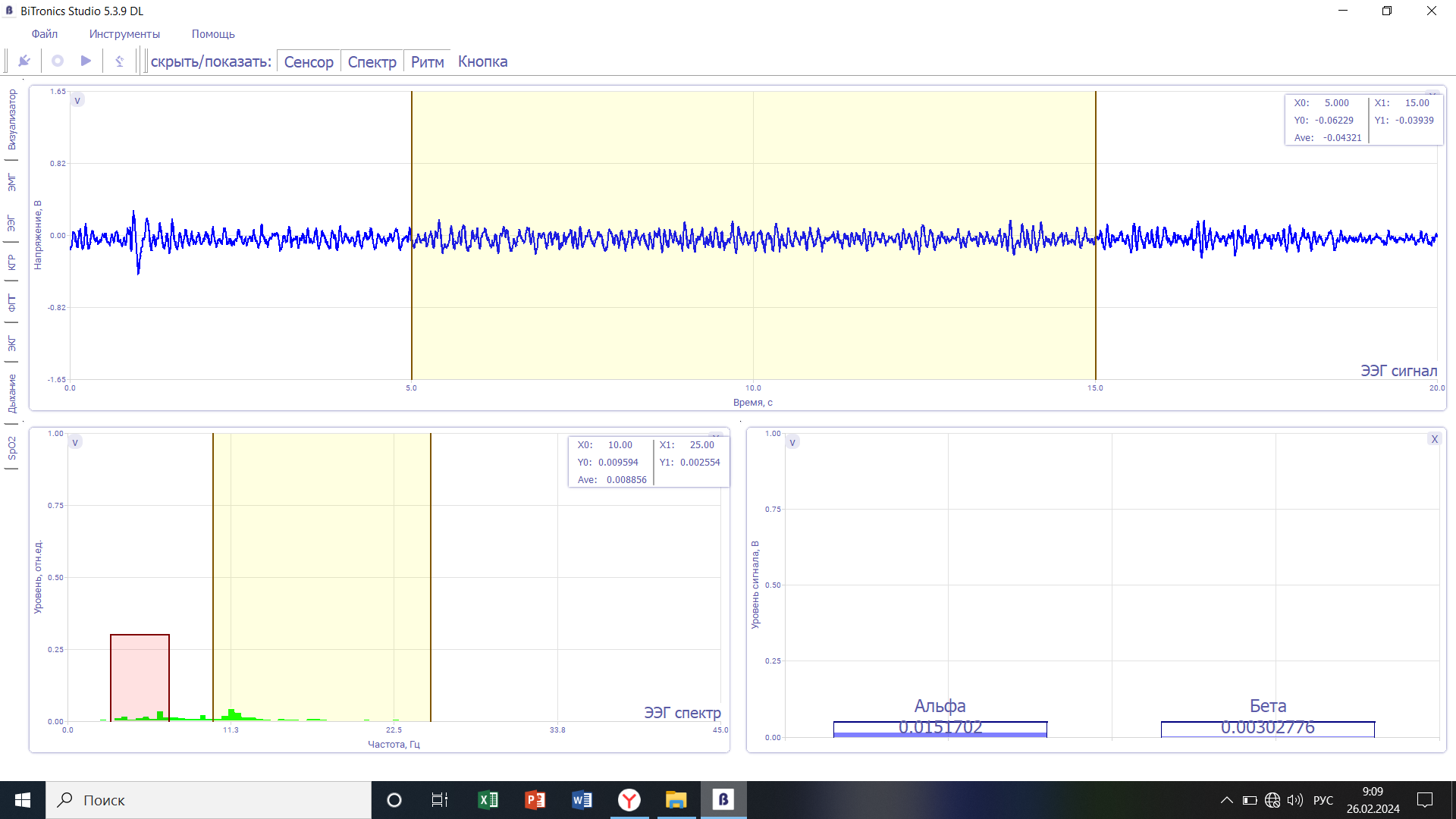 Мелодия 
черный бумер
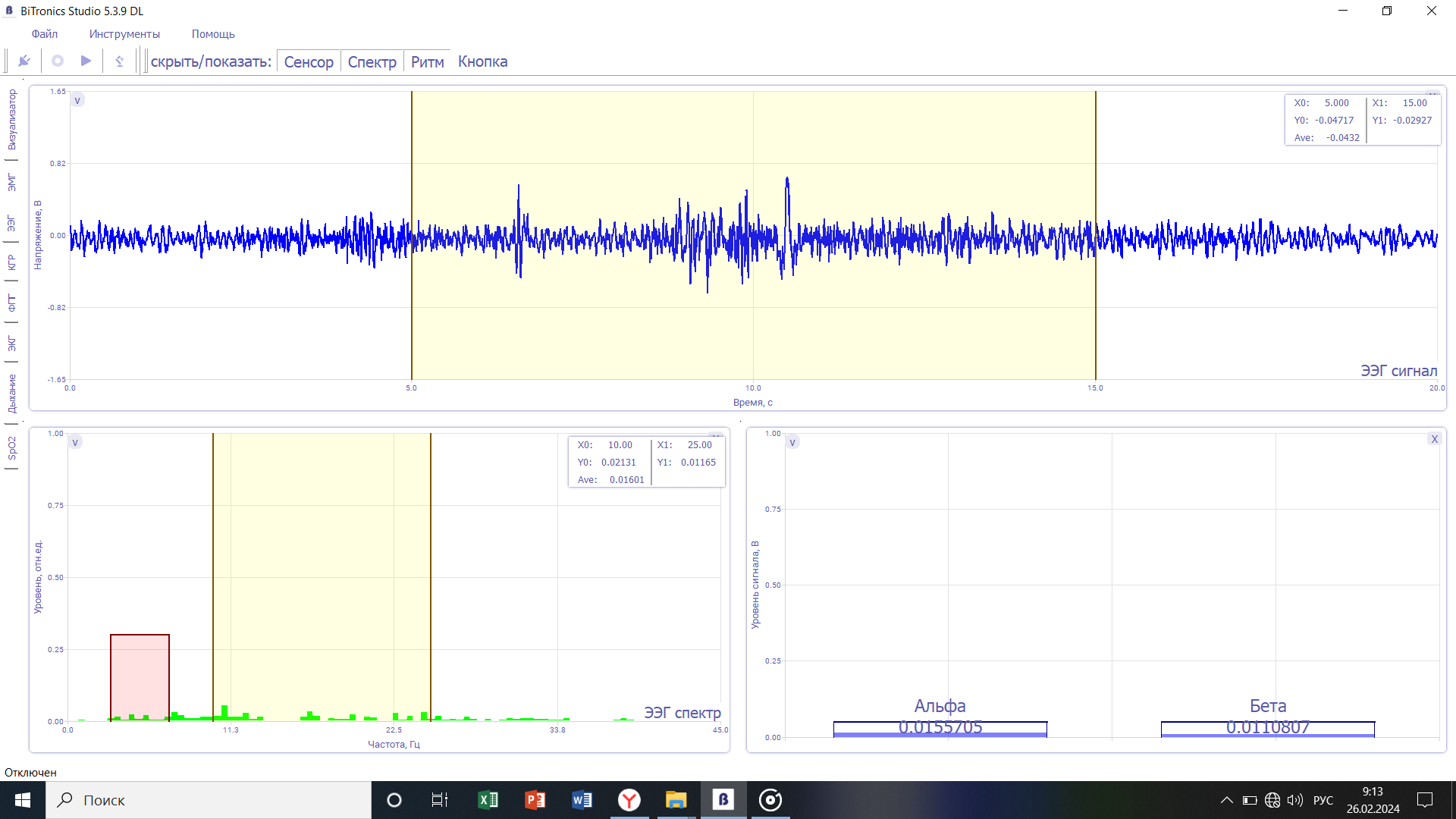 Мелодия 
Король и Шут
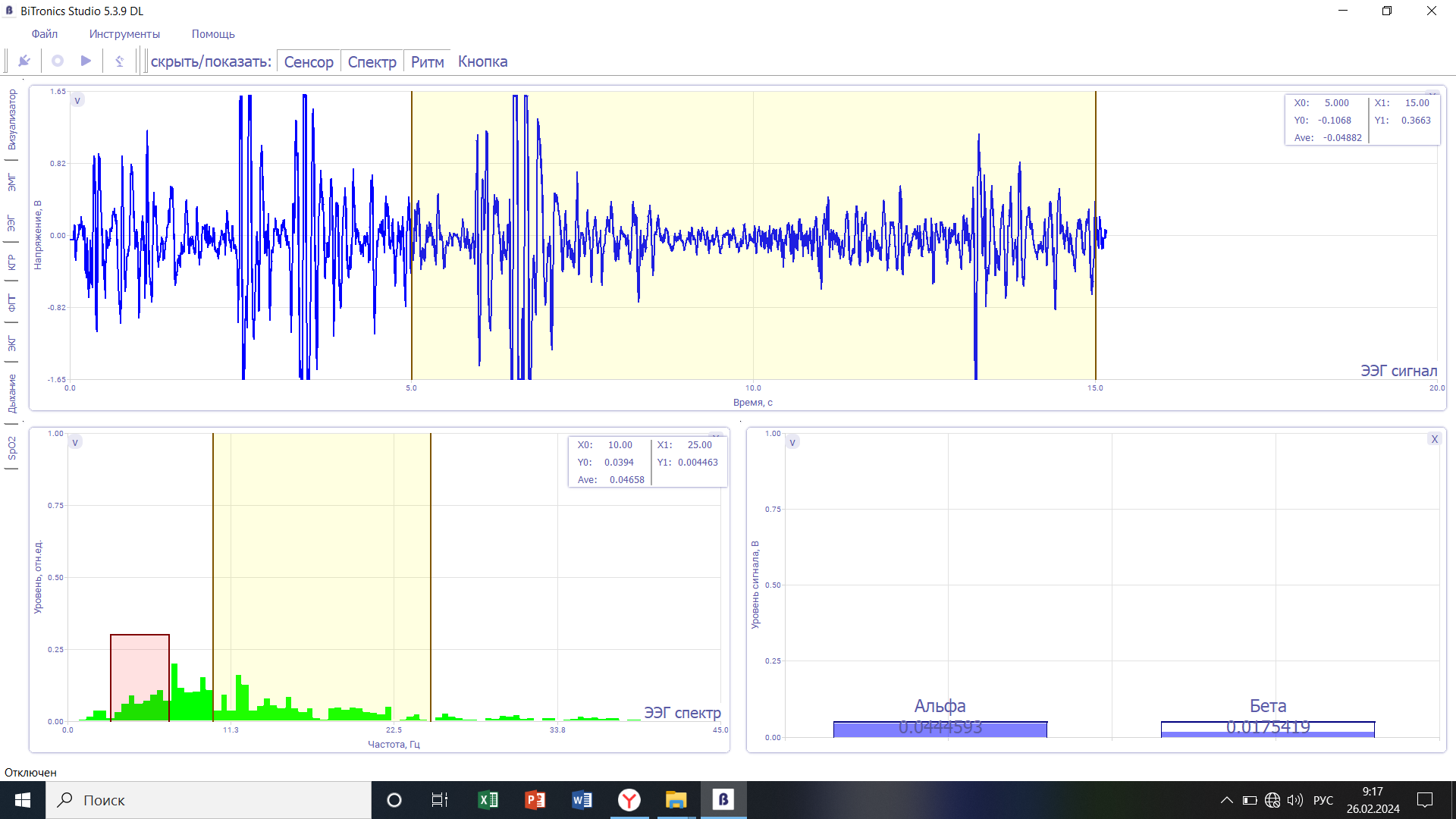 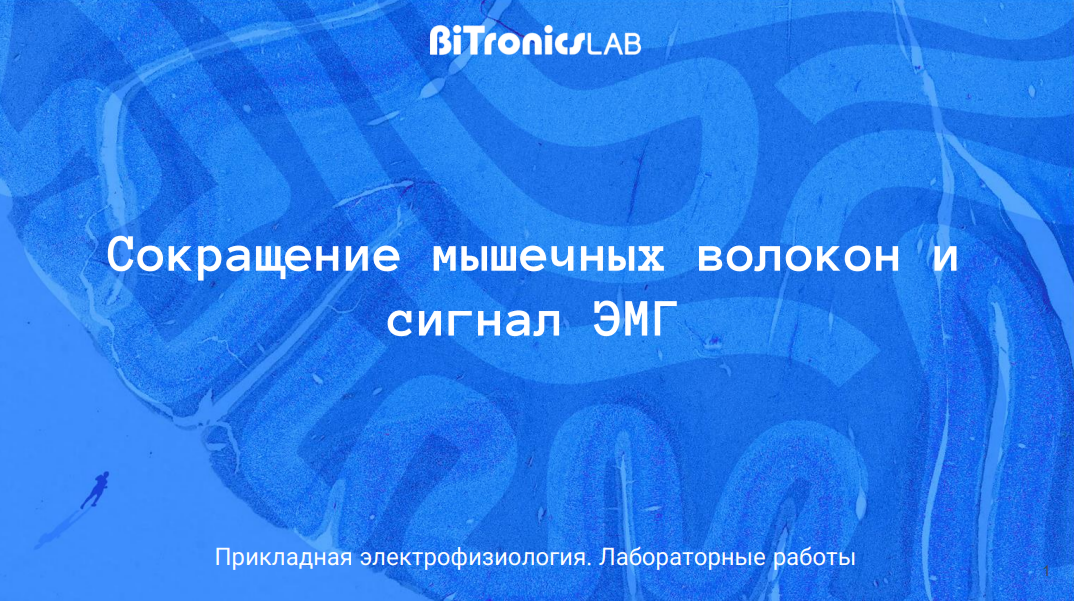 Цифровая лаборатория по нейротехнологиям
«BitronicsLAB»
Сокращение мышечных волокон и сигнал ЭМГ
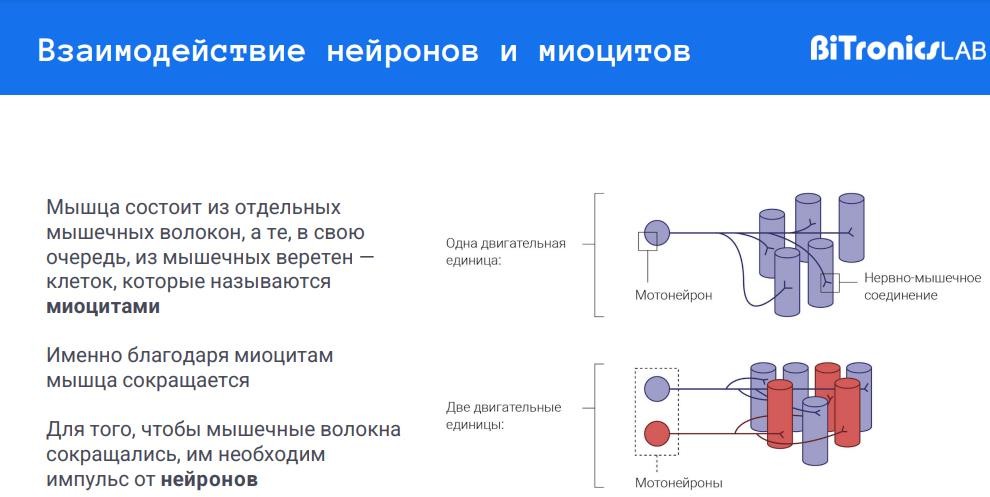 Цифровая лаборатория по нейротехнологиям
«BitronicsLAB»
Сокращение мышечных волокон и сигнал ЭМГ
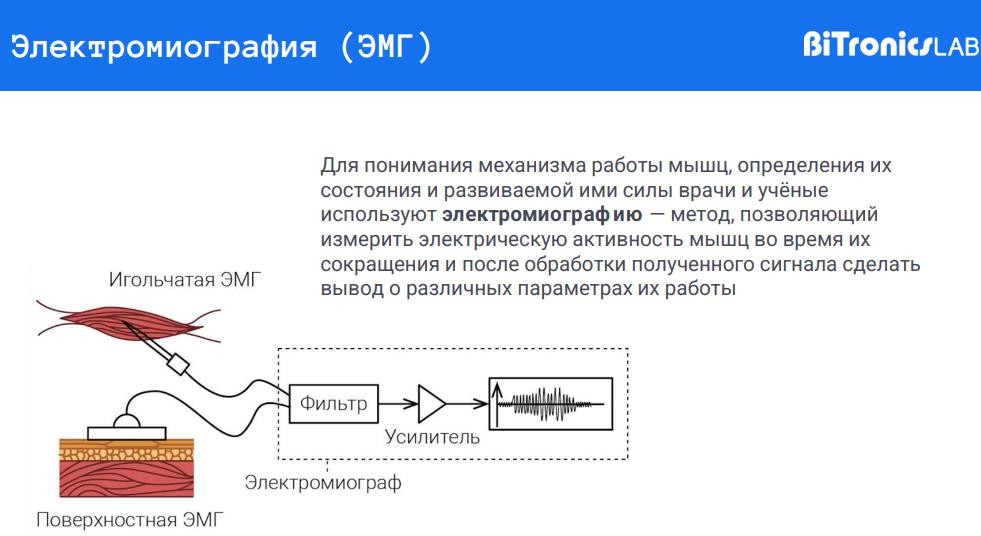 Цифровая лаборатория по нейротехнологиям
«BitronicsLAB»
Сокращение мышечных волокон и сигнал ЭМГ
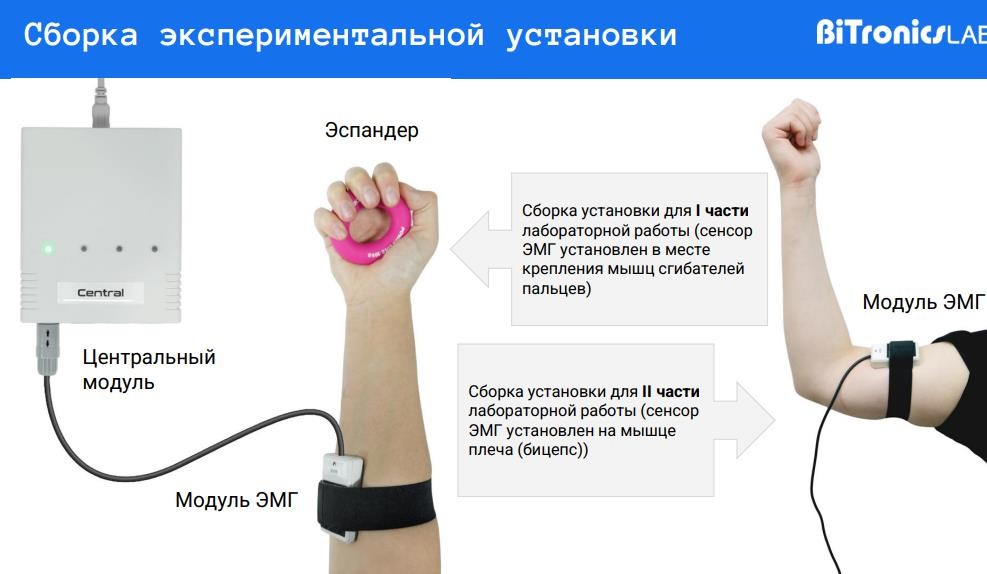 Цифровая лаборатория по нейротехнологиям
«BitronicsLAB»
Сокращение мышечных волокон и сигнал ЭМГ
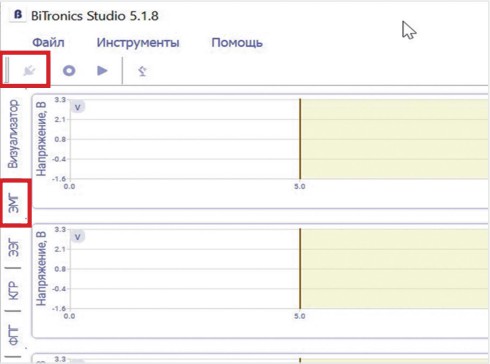 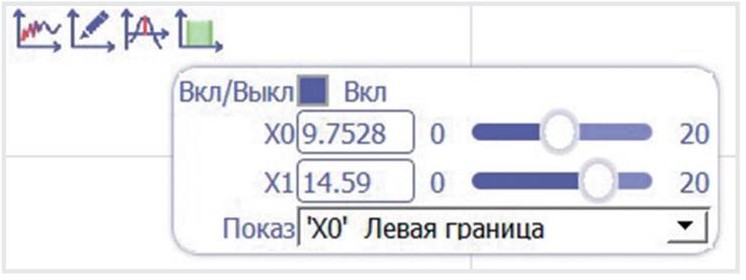 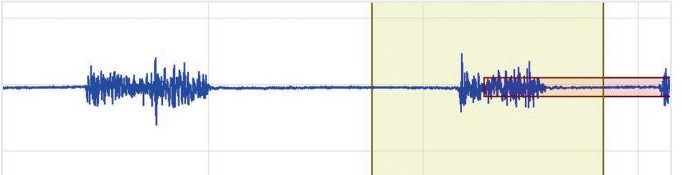 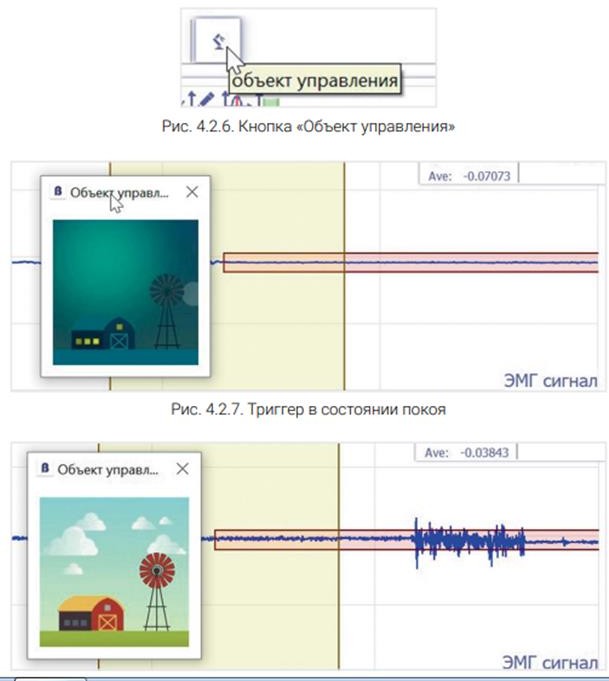 Бицепс
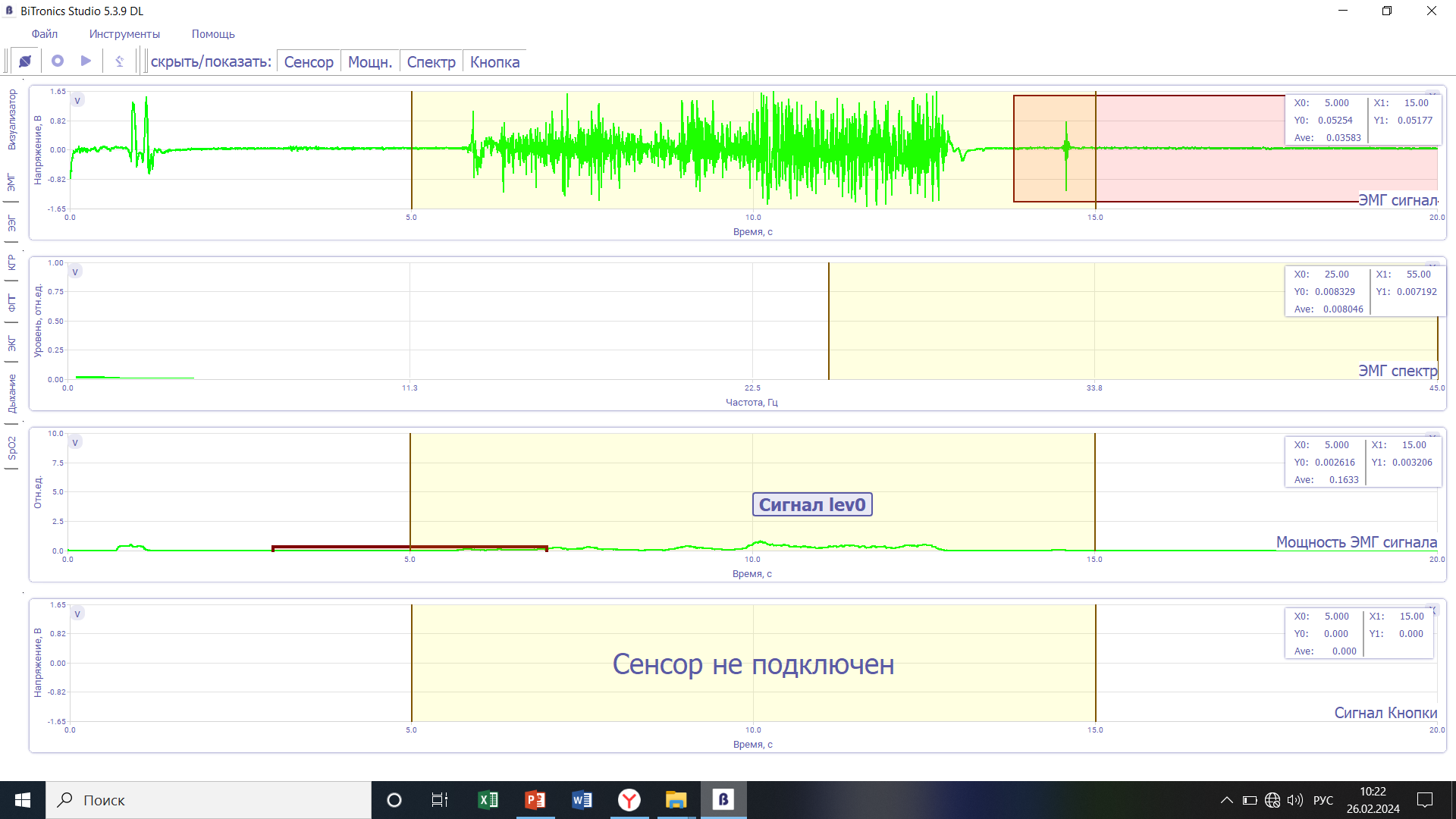 Предплечье
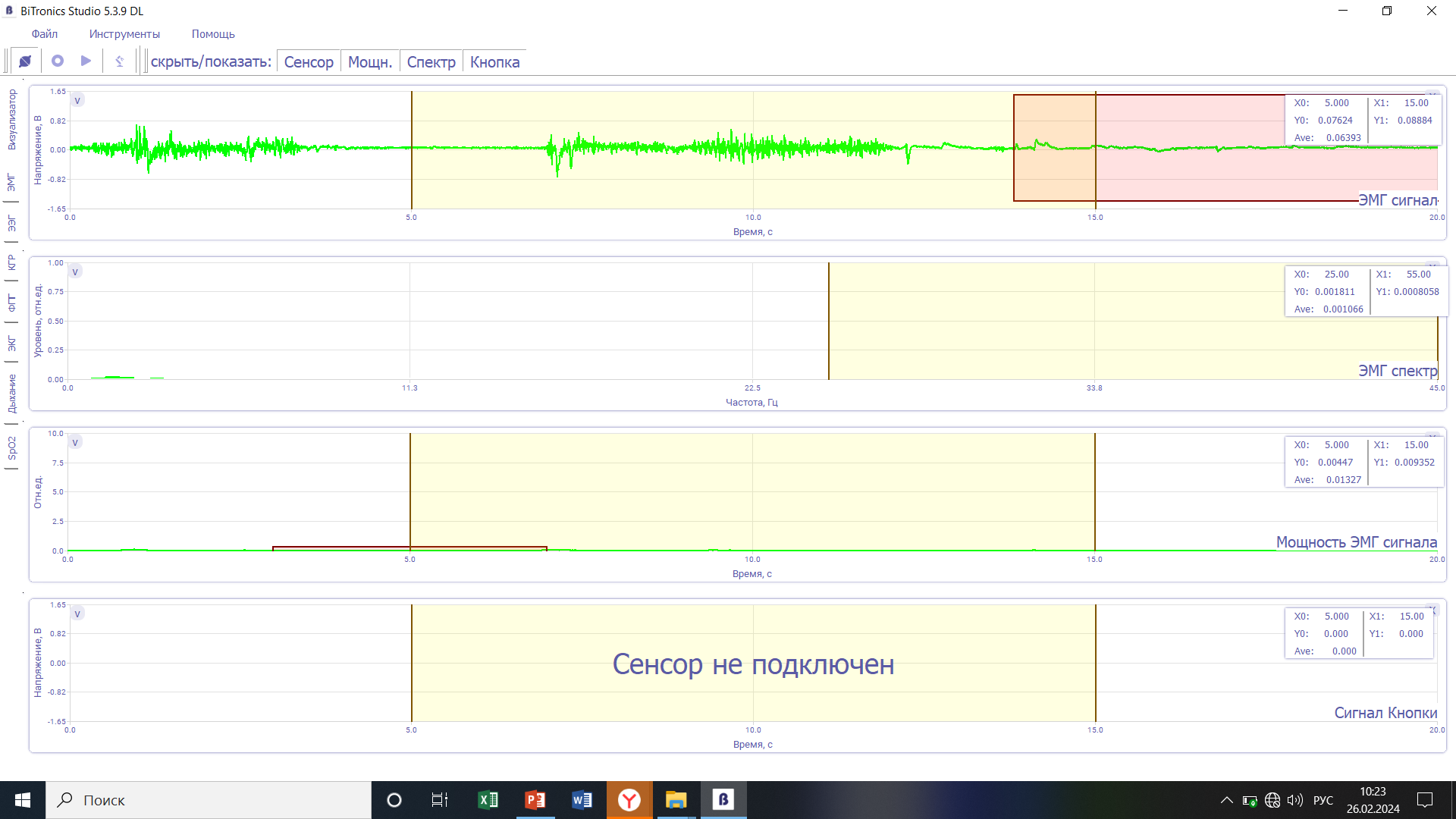